Georgia Communicare
03/15/2024
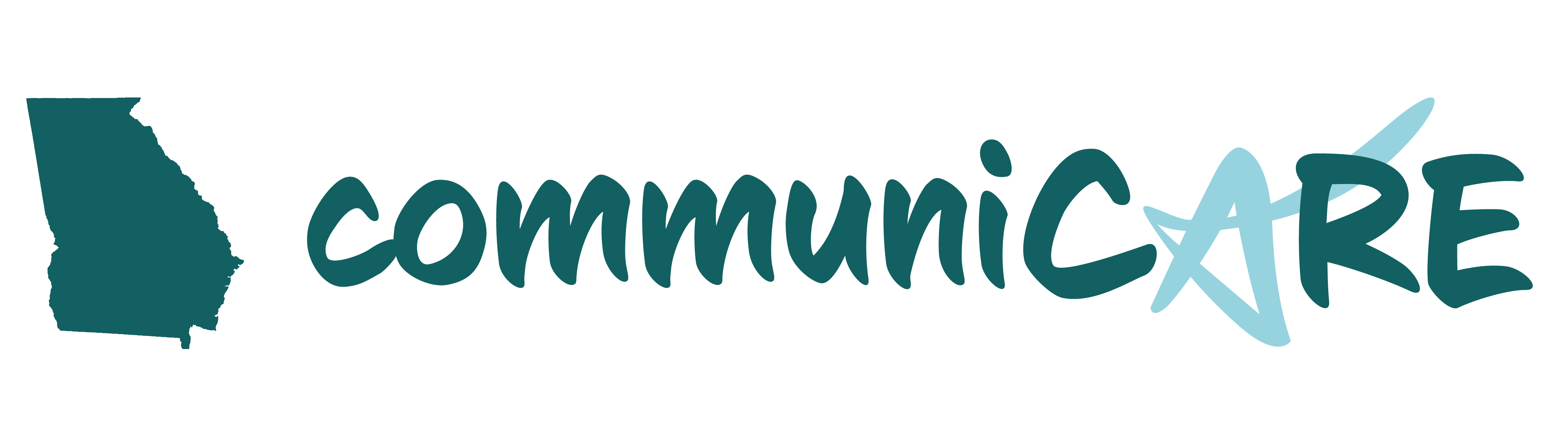 Child Welfare
03/15/2024
Georgia Communicare Users
Georgia Communicare serves three primary user groups – Court Appointed Special Advocates (CASAs), foster parents, and parents.

Georgia Communicare equips the primary parties within a foster care case with secure communication and data management capabilities. 

Each user group has different levels of permissions, allowing users to only access the information they are required to see.
Child Welfare
03/15/2024
Georgia Communicare Features
Georgia Communicare is a set of interconnected web portals specifically designed to support and enhance communication within child welfare programs.
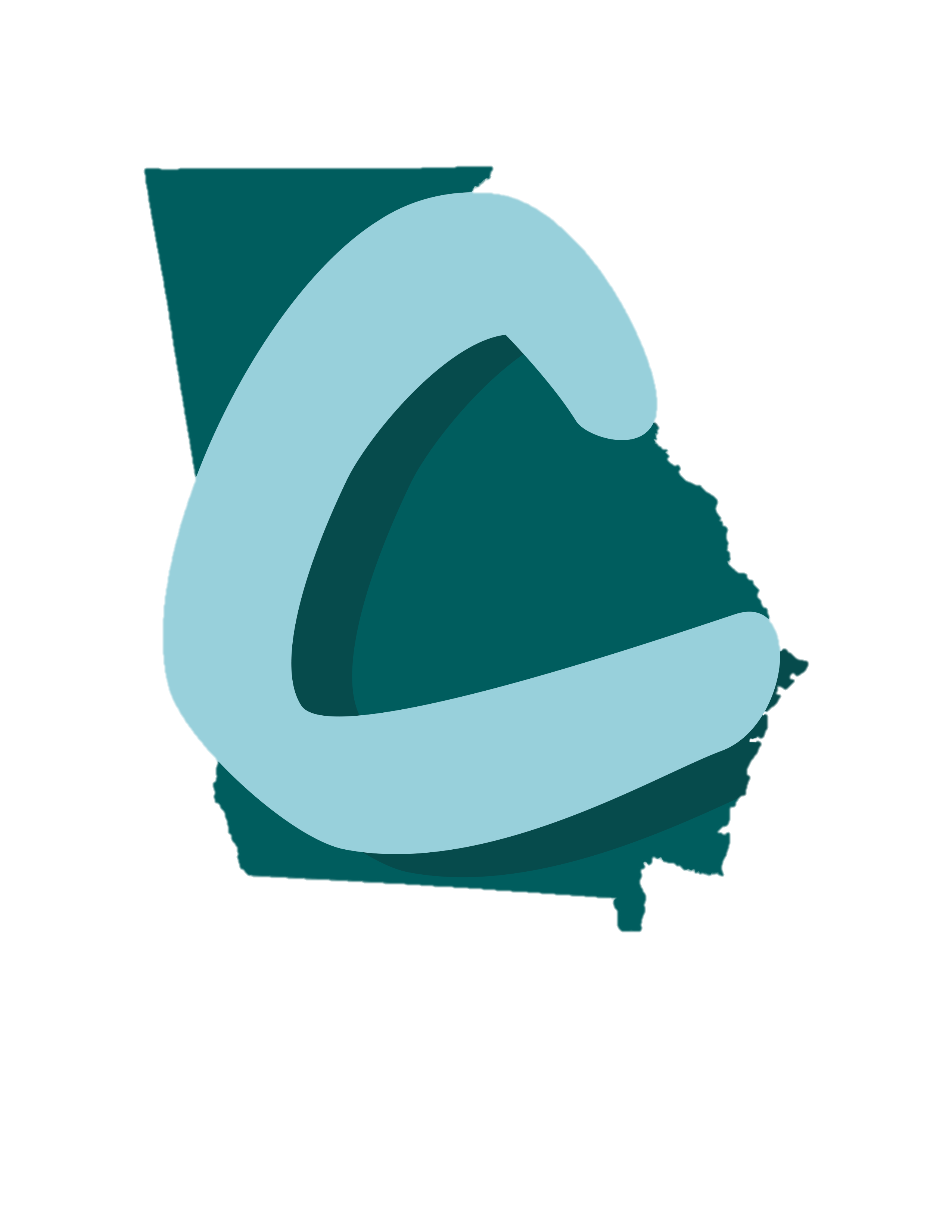 Case data and documentation enhancements 

Secure data and file sharing 

Person-to-person chat

Appointment booking and 
    calendar management
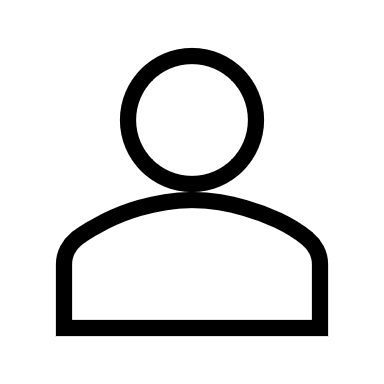 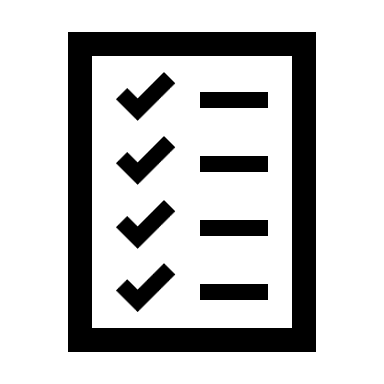 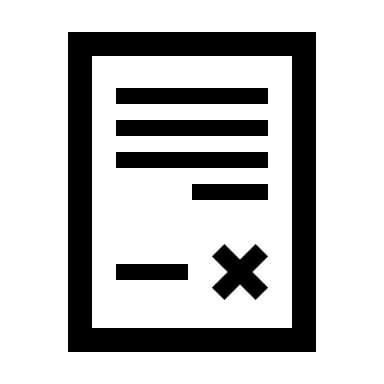 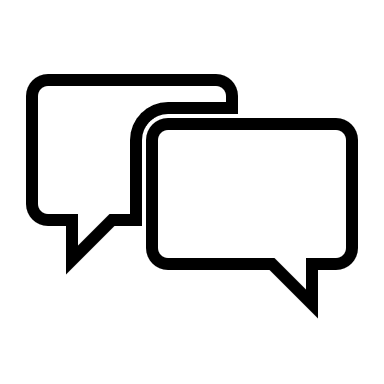 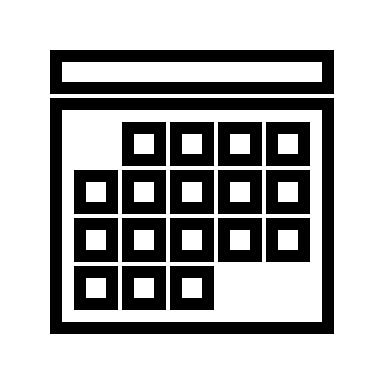 Child Welfare
03/15/2024
Documents and Data for Foster Parents
Georgia Communicare allows foster parents access to a wide range of case data and documentation. 

Documentation is pulled directly from SHINES in real time, so as soon as a document is uploaded it is made available to users that have access to it.
Child Welfare
03/15/2024
Statewide Rollout Timeline
Georgia Communicare is available statewide for all Foster parents.  Users were onboarded geographically aligning to the legal county of the foster child in their care.
DADE
CATOOSA
TOWNS
FANNIN
RABUN
UNION
MURRAY
WHITFIELD
WALKER
GILMER
WHITE
HABERSHAM
LUMPKIN
STEPHENS
CHATTOGA
GORDON
PICKENS
GORDON
DAWSON
FRANKLIN
BANKS
HART
HALL
GORDON
FLOYD
BARTOW
FORSYTH
CHEROKEE
JACKSON
MADISON
ELBERT
POLK
BARROW
CLARKE
GWINNETT
COBB
PAULDING
Key dates for when each region was onboarded to Communicare

	Regions 2 and 5 Completed on September 30, 2023
	Regions 1, 3, and 4 Completed on January 19
	Regions 13 and 14 Completed on February 16
	Regions 6, 7, 8, 9, 10, 11, and 12 Completed on February 22
OGLETHORPE
OCONEE
HARALSON
WILKES
WALTON
LINCOLN
DeKALB
DOUGLAS
ROCK-DALE
FULTON
CARROLL
GREENE
MORGAN
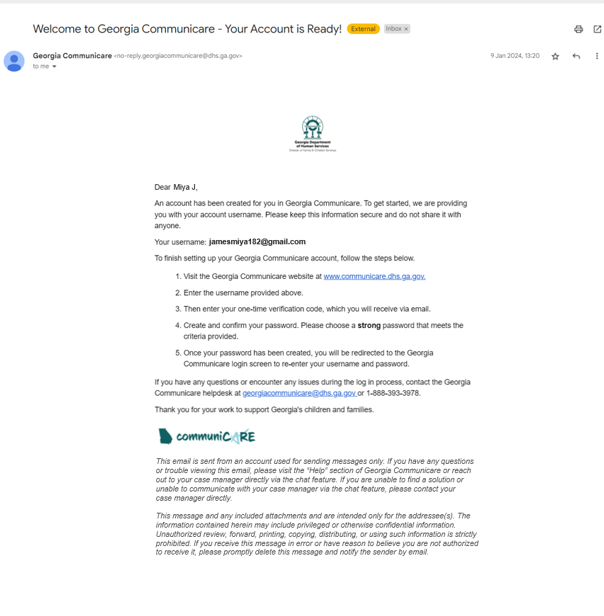 TALIAFERRO
COLUMBIA
CLAYTON
NEWTON
HENRY
McDUFFIE
FAYETTE
WARREN
COWETA
RICHMOND
JASPER
PUTNAM
HEARD
BUTTS
HANCOCK
SPALDING
GLASCOCK
JEFFERSON
PIKE
LAMAR
BALDWIN
BURKE
TROUP
MERIWETHER
JONES
WASHINGTON
MONROE
UPSON
JENKINS
WILKINSON
BIBB
SCREVEN
HARRIS
CRAWFORD
JOHNSON
TWIGGS
TALBOT
T
Taylor
EMANUEL
PEACH
MUSCOGEE
LAURENS
HOUSTON
BLECKLEY
TREUTLEN
BULLOCH
EFFINGHAM
CANDLER
CHATTAHOOCHEE
MACON
MARION
PULASKI
SCHLEY
MONTGOMERY
DODGE
EVANS
DOOLY
WHEELER
TOOMBS
STEWART
BRYAN
WEBSTER
SUMTER
CHATHAM
TATTNALL
WILCOX
CRISP
TELFAIR
QUIT-MAN
LIBERTY
JEFF
DAVIS
TERRELL
BEN
HILL
LEE
APPLING
RANDOLPH
LONG
TURNER
CLAY
IRWIN
CALHOUN
BACON
COFFEE
WAYNE
DOUGHERTY
McINTOSH
WORTH
TIFT
EARLY
PIERCE
BAKER
ATKINSON
BERRIEN
GLYNN
MITCHELL
COLQUITT
MILLER
BRANTLEY
WARE
COOK
LANIER
SEMINOLE
CLINCH
CAMDEN
LOWNDES
DECATUR
GRADY
THOMAS
CHARLTON
BROOKS
ECHOLS
Child Welfare
03/15/2024
System Testimonial
"Georgia Communicare is an amazing tool for both foster and birth parents. I truly believe that Georgia Communicare is going to be the bridge that helps foster parents and birth parents communicate, as we navigate in support of reunification." - (Region 5 foster and adoptive parent)
Child Welfare
03/15/2024
Upcoming Features for Communicare
We are constantly evolving Communicare and expect to introduce new features and users in the future

CPA Staff – adding staff into the system to interact with parties to the case

Mobile Application for all users 

Foster Parent onboarding and re-evaluation management for DFCS and CPA Foster parents
Child Welfare
03/15/2024
Available Resources for Georgia Communicare
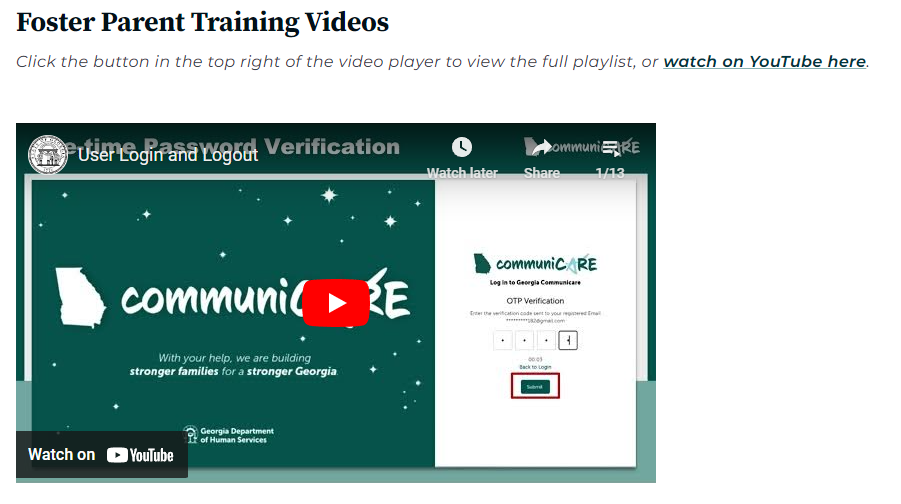 Training videos for each user group are available within Georgia Communicare under the “Help” tab and on the DFCS website at dfcs.georgia.gov/services/georgia-communicare.
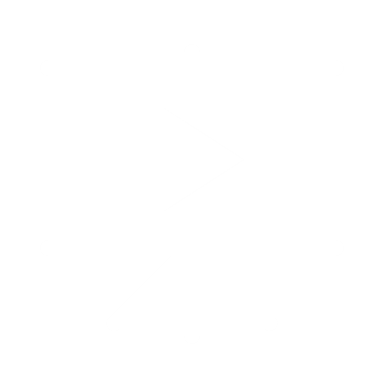 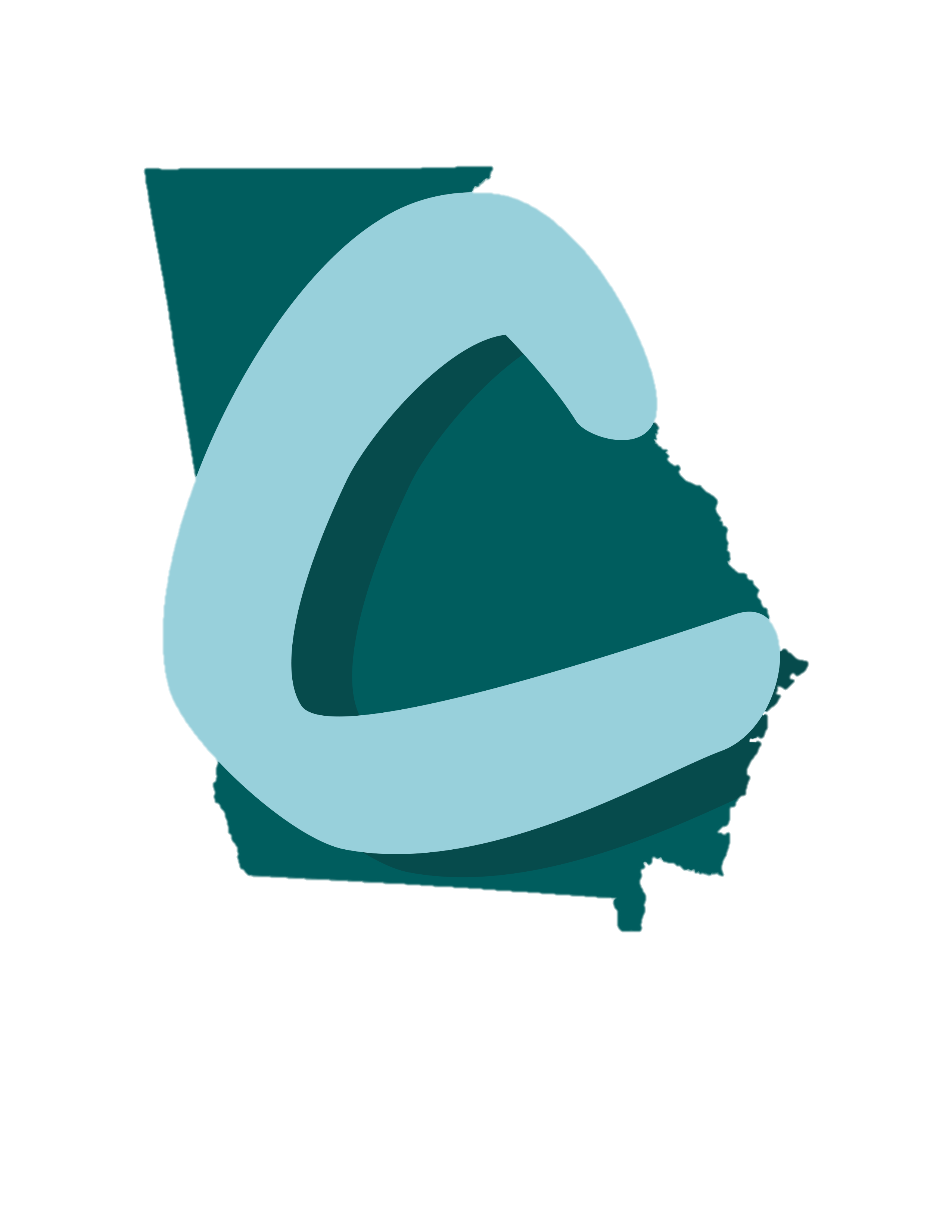 For support, contact the Georgia Communicare Helpdesk via phone or email. 

Email: georgiacommunicare@dhs.ga.gov
Phone: 1-888-393-3978
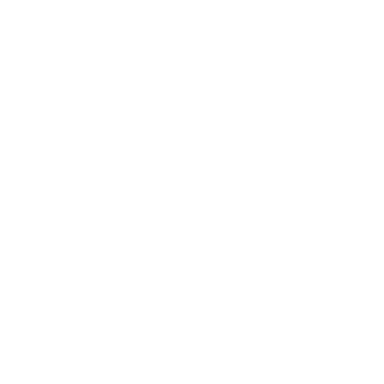 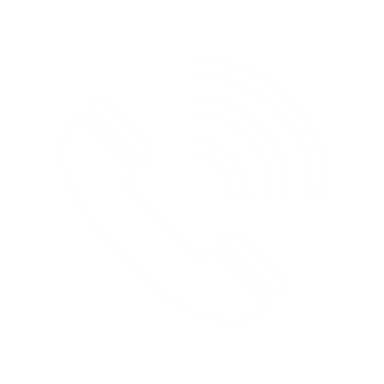 Child Welfare
03/15/2024